FAKTOR KIMIA AIR (1)
ptcinthia@yahoo.com / putu.delis@fp.unila.ac.id
KOMPOSISI AIR
Air merupakan zat kimia yang istimewa, terdiri dari dua atom hidrogen dan satu atom oksigen.
Panjang ikatan O--H = 95,7 picometers
Sudut H--O---H = 104,5° ; Energi ikatan O-H = 450 kJ/mol
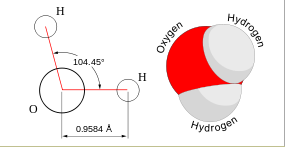 >> SIFAT DASAR AIR<<

Atom H+ dan O2- berikatan dengan ikatan kovalen tunggal (Covalent bound) 
Tiap atom H+ berbagi elektron tunggalnya dengan atom O=, dan atom O= berbagi satu elektronnya dengan tiap atom H+
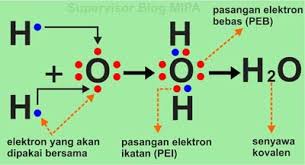 Molekul air berbentuk seperti huruf V disebabkan karena:
	1. Struktur geometrinya yang tetrahedral 
	2. Keberadaan pasangan elektron bebas pada 		     atom oksigen










Bersifat polar karena adanya perbedaan muatan
Sebagai pelarut yang baik karena kepolarannya
Bersifat netral (pH=7) dalam keadaan murni
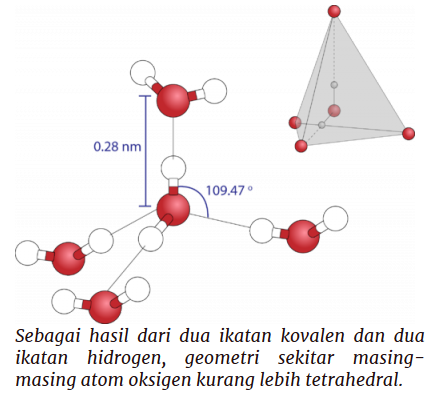 Karena sifat anomali air adalah polar, maka molekul air akan menyatu dengan molekul air yang lain oleh suatu ikatan yang disebut ikatan hidrogen (hydrogen bound) 23kJ/mol.
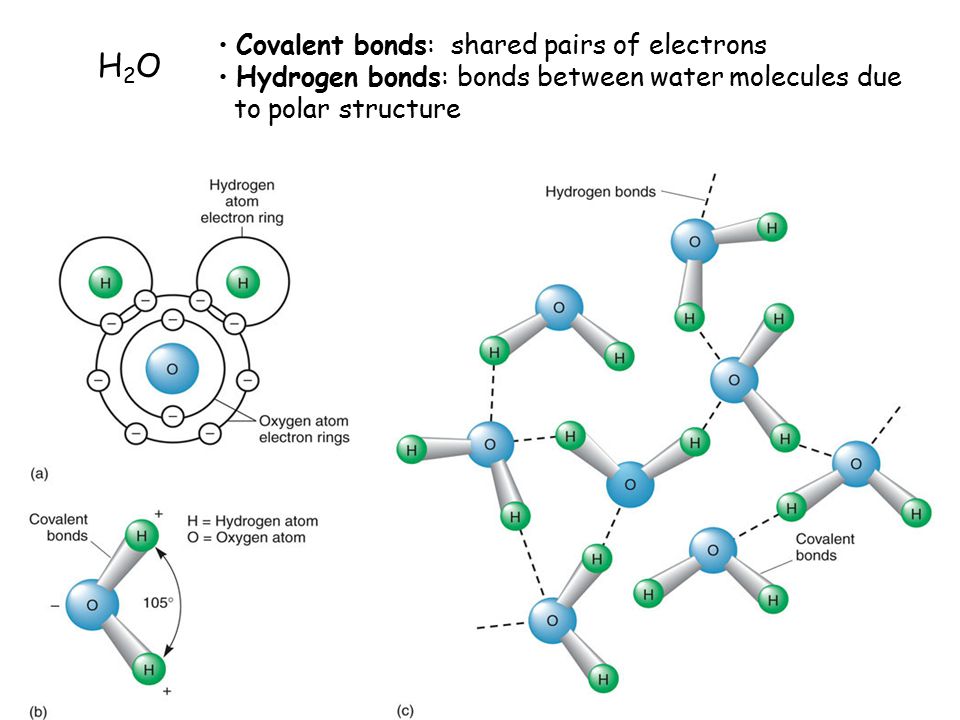 Ujung-ujung atom hidrogen memiliki muatan positif yang kecil, sedang dua pasangan elektron oksigen yang tidak berikatan membuat ujung atom oksigen memiliki muatan negatif. 

Kemudian, karena muatan itu memiliki penyebaran muatan yang tidak sama, maka disebut “polar covalent bonds” yang bersifat “bipolar”. 

Dua muatan positif dari atom hidrogen pada satu sisi dan dua muatan negatif ganda dari atom oksigen membuat molekul-molekul air bersifat “bipolar”. 

Akibatnya adalah, molekul-molekul air yang berdampingan cenderung untuk bergabung bersama, tertahan oleh tarikan dari muatan yang berlawanan yang ada pada molekul yang berdampingan. 

Muatan positif atom hidrogen dari satu molekul tertarik dengan muatan negatif atom oksigen dari molekul yang lain, membentuk suatu ikatan yang disebut ikatan hidrogen (“hydrogen bonds”).
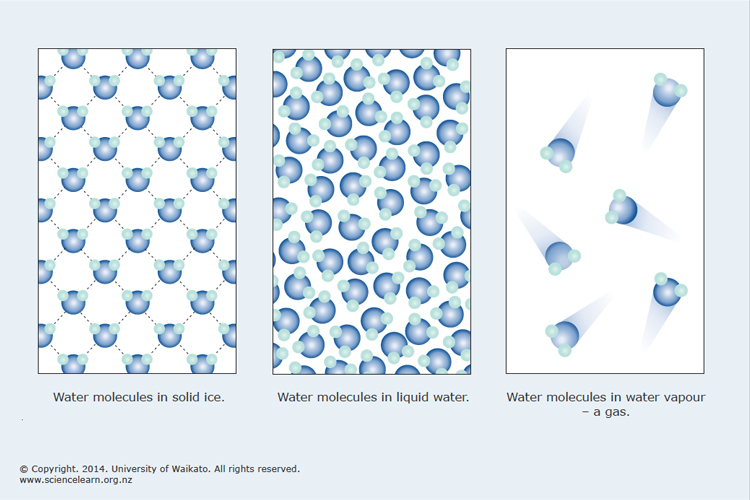 >> Apa pengaruh ikatan hidrogen ? <<
Tegangan permukaan (sifat kohesif) dan viskositas tinggi (viskositas = daya tahan fluida terhadap gaya yang dikenakan /kekentalan/ kemampuan mengalir) Semakin besar viskositas, semakin sulit zat padat bergerak dalam zat cair tersebut.
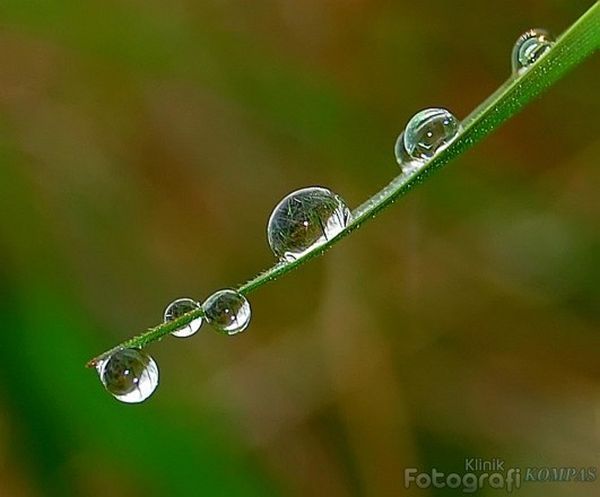 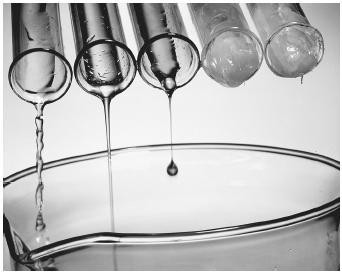 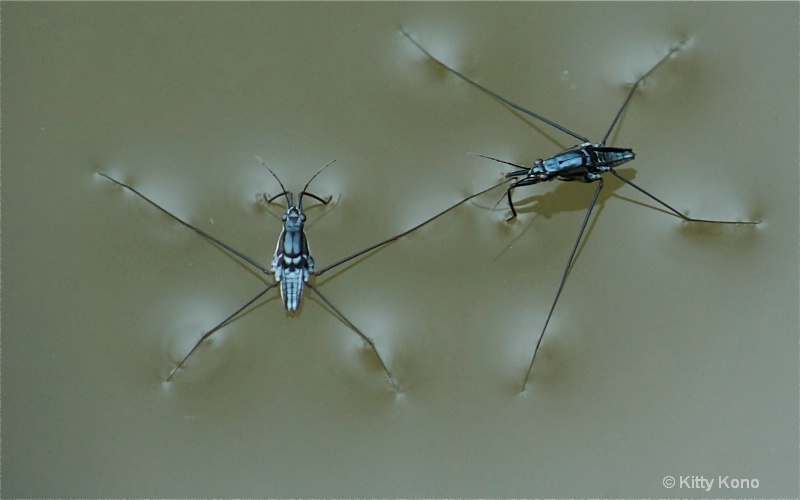 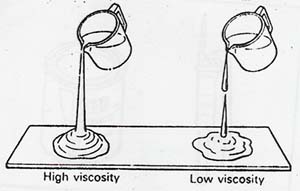 2. Titik beku dan titik didih yang tinggi
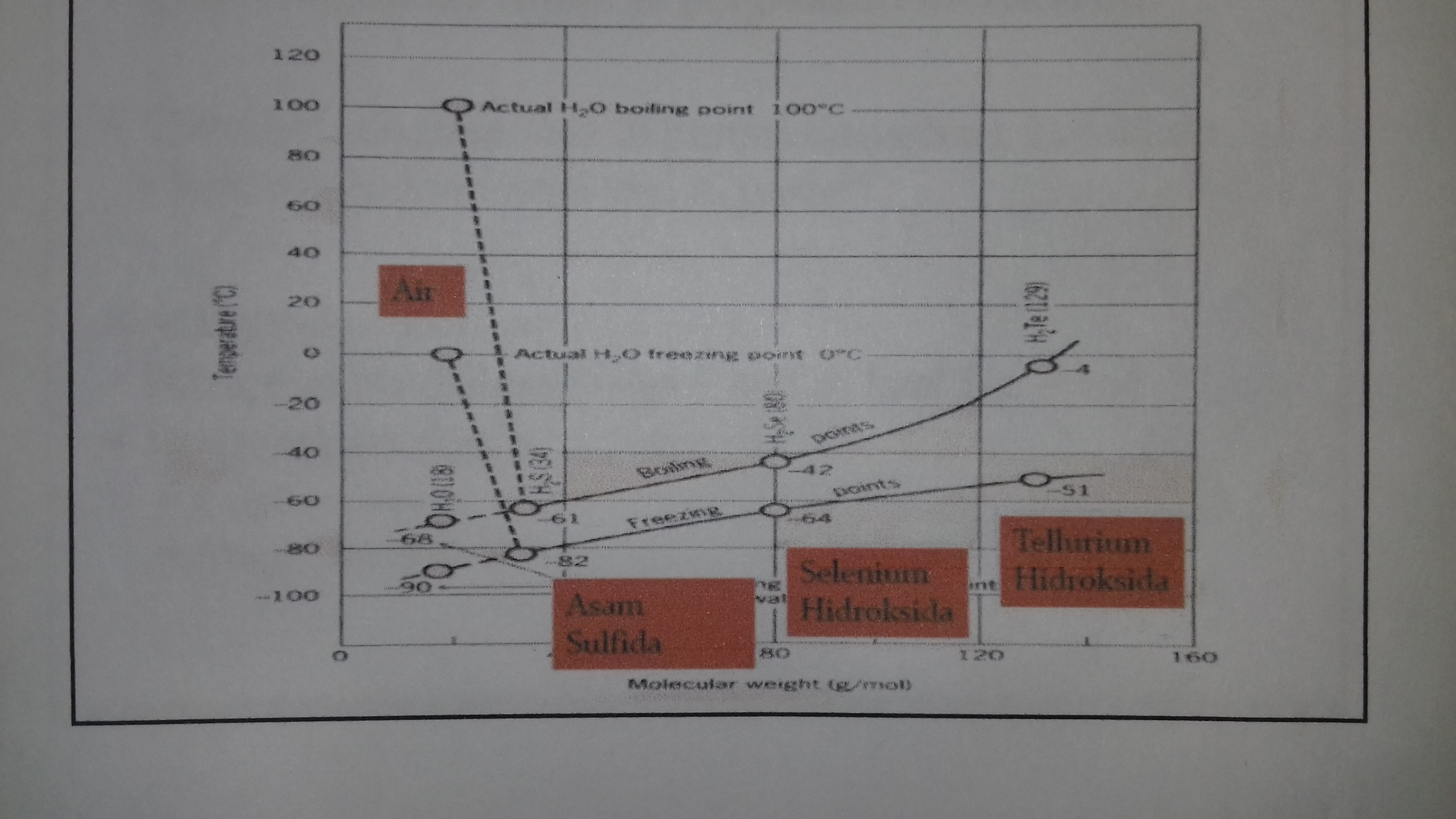 3. Kalor lebur dan kalor uap yang besar
	Pada saat dipanaskan  ---- ikatan hidrogen menyerap panas kemudian rusak  ----  pergerakan molekul air
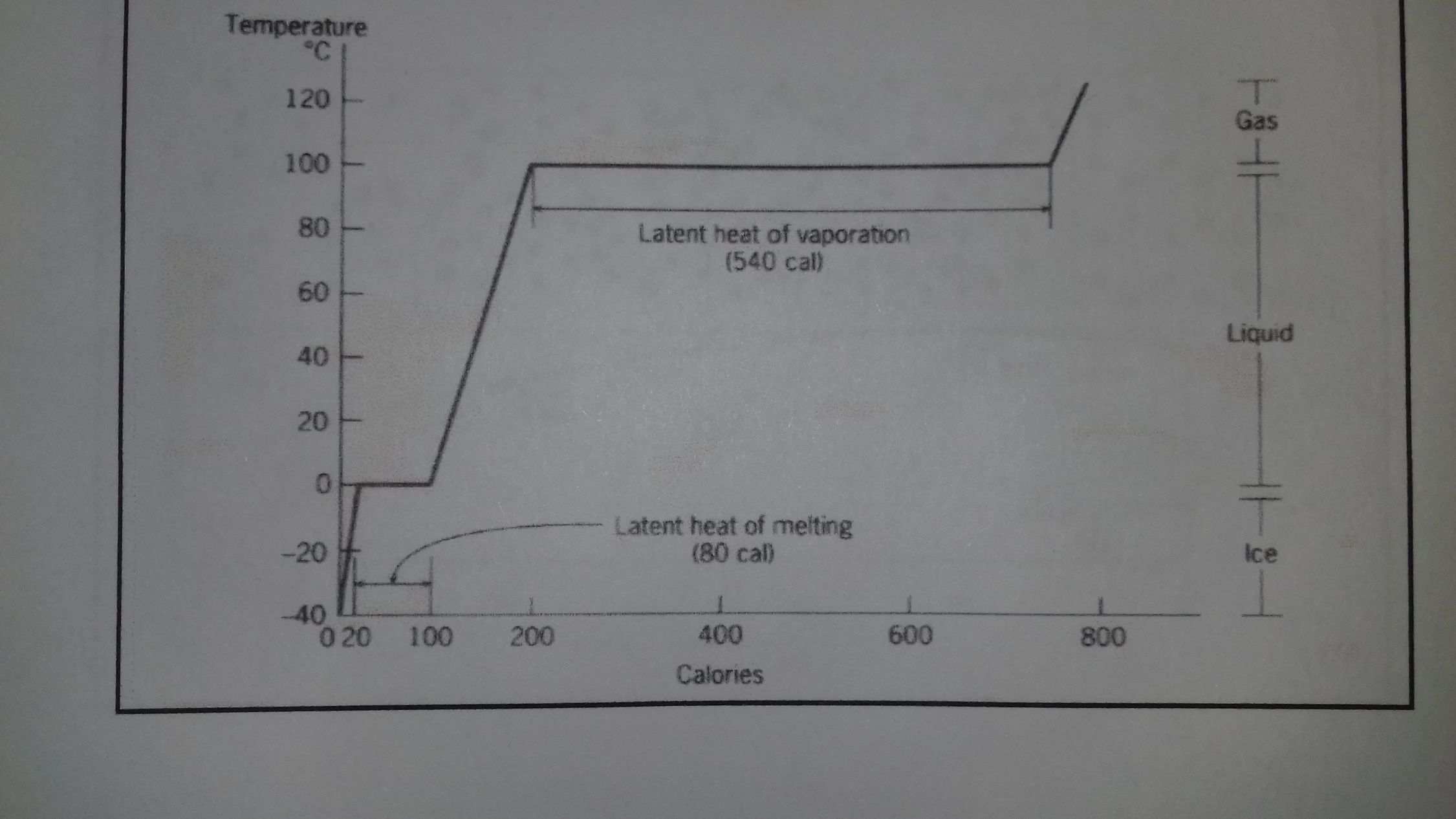 4. Sifat anomali dengan densitas maksimum pada suhu 4° C
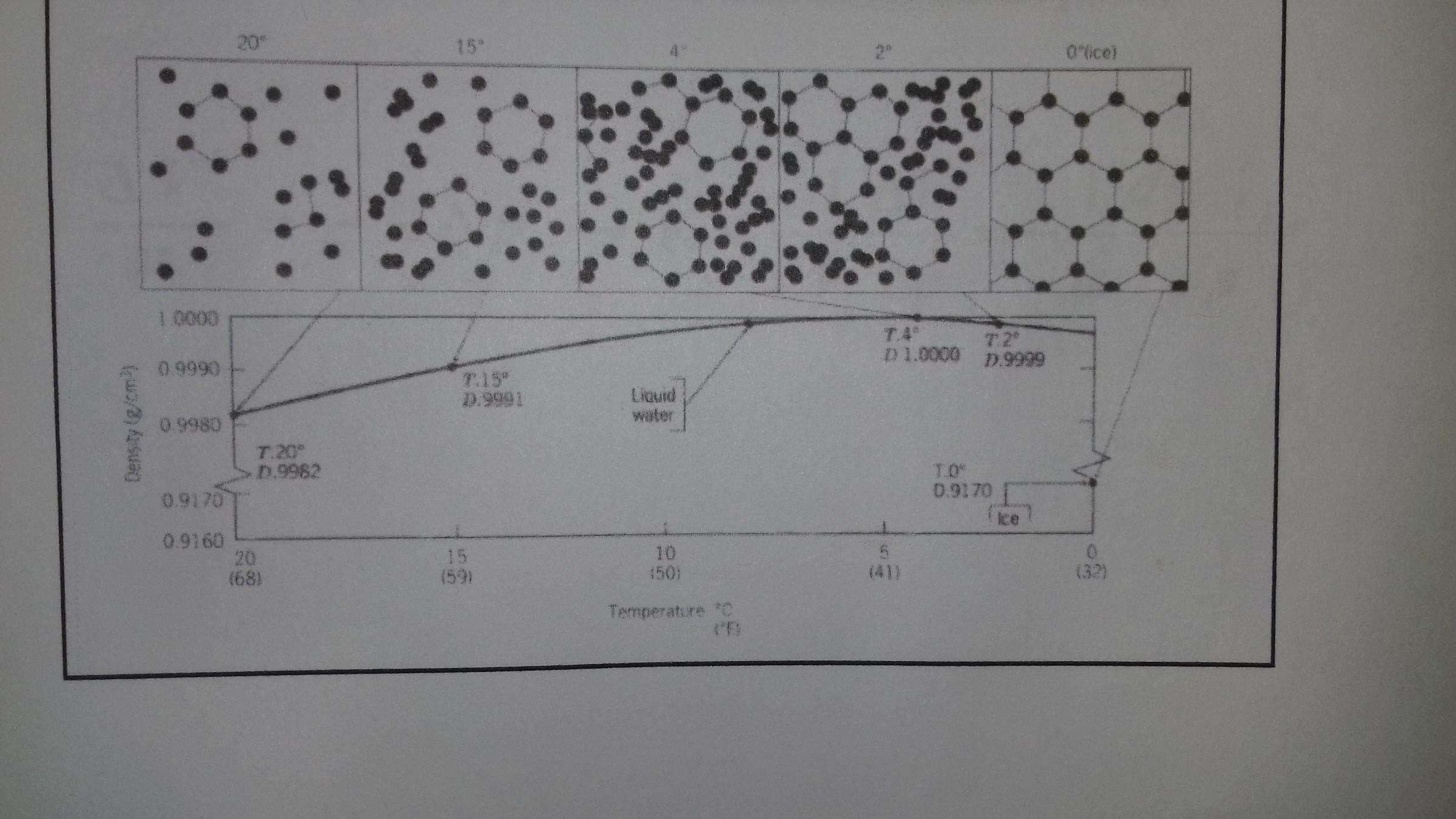 5. Kompresibilitas rendah (perubahan tekanan besar, tetapi hanya sedikit merubah berat jenis)
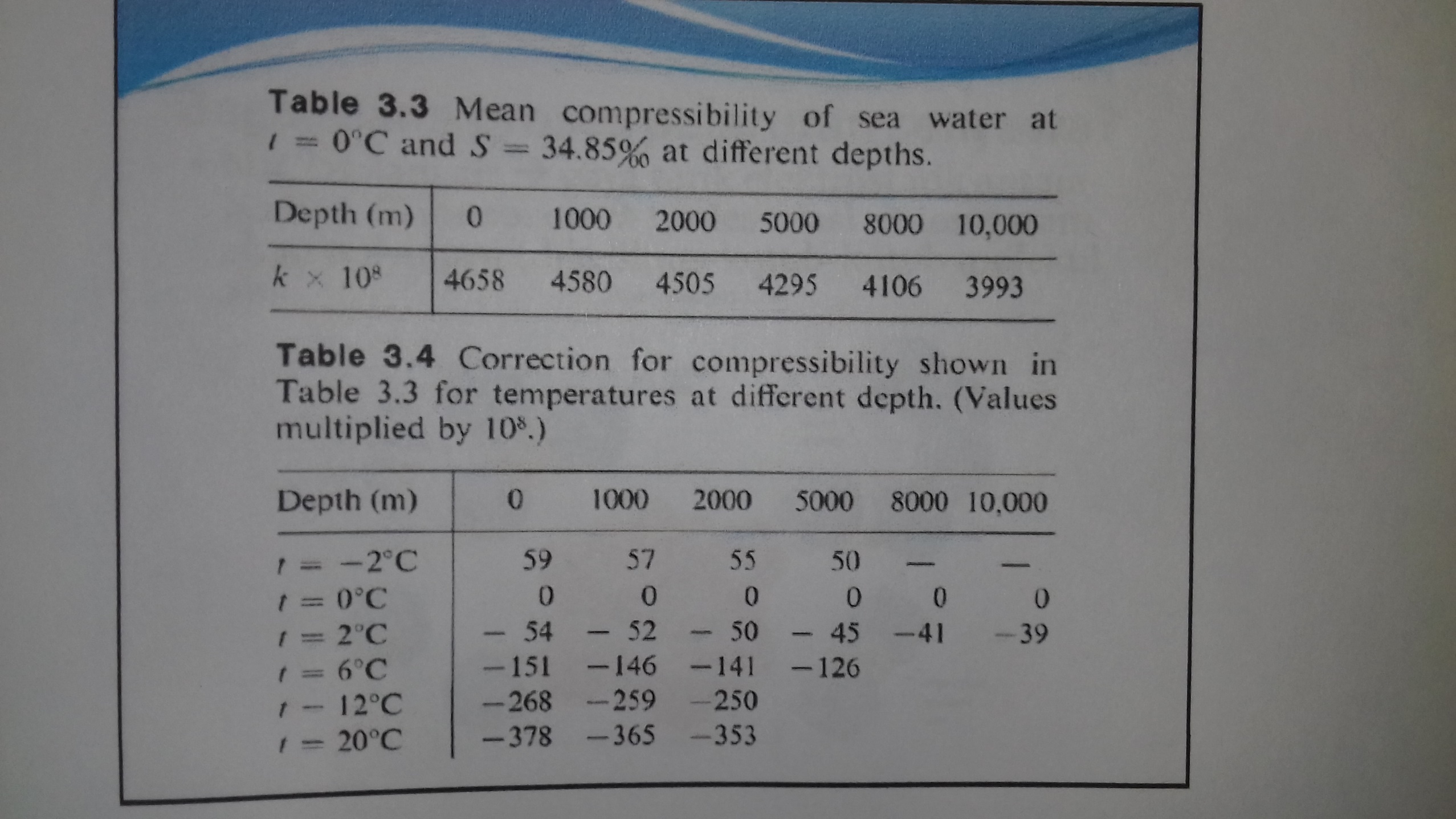 >> Air sebagai pelarut universal <<

Hampir semua material (gas, cair, padat) dapat larut dalam air.
Air sebagai pelarut baik terutama untuk senyawa berikatan polar atau ionic (NaCl), tetapi sedikit untuk senyawa non-polar (minyak hidrokarbon)
Materi larut dalam air karena sifat molekul air yang bipolar, sehingga ia mudah melepaskan ikatan ionik dari garam-garam yang larut di dalam air
Bagaimana proses pelarutan senyawa??

NaCl dalam air, gaya tarik elektrostatik antara Na dan Cl menurun --- terdesosiasi --- ion garam akan terhidrasi (dikelilingi kutub-kutub molekul air)
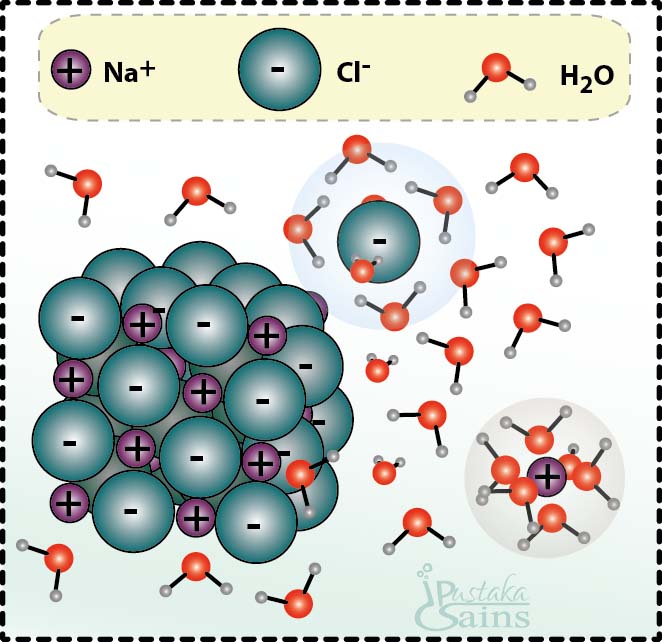 BEBERAPA SIFAT AIR (MENURUT INGMANSON DAN WALLACE 1973)
Salinitas
Dari pandangan limnologi, salinitas adalah jumlah atau konsentrasi total dari ion-ion yang terlarut dalam air.
Meskipundapat dinyatakan dalam mg/L, tetapi salinitas lebih sering dinyatakan dalam ppt (part per thousand) atau o/oo
Salinitas air tawar sering dianggap 0 ppt, meskipun umumnya berkisar 0,05 – 1 ppt. Air tawar dengan salinitas 0,5 ppt biasanya sudah dianggap tidak cocok untuk keperluan rumah tangga. Air dengan salinitas 1 ppt sudah berasa asin.
Tujuh ion utama yang mempengaruhi besarnya salinitas yaitu: sodium, potasium, magnesium, klorida, sulfat, dan birkabonat.
Ion kalsium (Ca), potasium (K), dan magnesium (Mg) merupakan ion yang paling penting dalam menopang tingkat kelulushidupan udang.
Salinitas suatu perairan dapat ditentukan dengan menghitung jumlah kalor yang ada dalam suatu sampel.
	Salinitas (mg/l) = 30 + (1,805) (kalor) mg/L
Klasifikasi perairan berdasarkan salinitas (Fast 1986) :

Air tawar			: < 0,5 ppt
Air Payau
Oligohaline			: 0,5 – 3,0 ppt
Mesohaline			: 3,0 – 16,5 ppt
Polihaline			: 16,5 – 30 ppt
3. Air Asin
	Marine			: 30 – 40 ppt
	Brine				: > 40 ppt
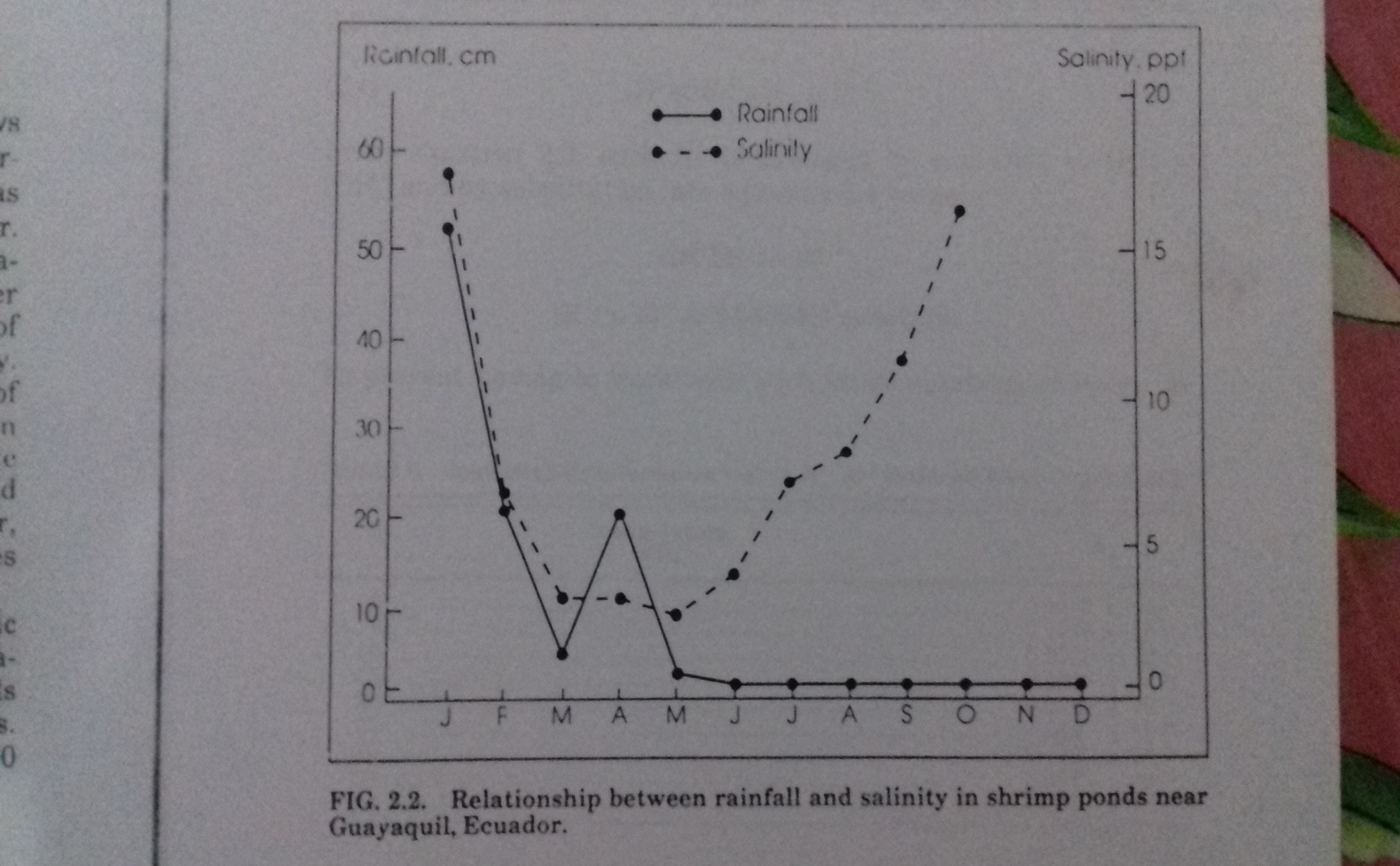 Di Perairan bebas, besarnya kadar garam ditentukan oleh pencampuran antara air tawar dari sungai dan air asin dari laut, serta dipengaruhi juga oleh tingkat curah hujan dan tingkat evaporasi perairan tersebut.
Untuk menentukan besarnya salinitas suatu perairan (kolam) yang menggunakan dua sumber air yang berbeda, dapat ditentukan dengan perhitungan yang menggunakan rumus sebagai berikut:
Sn	= Salinitas yang dikehendaki (ppt)
S1	= Salinitas air kolam (ppt)
S2	= Salinitas air yang ditambahkan (ppt)
V1	= Volume air kolam (m3)
V2	= Volume air yang ditambahkan (m3)
Salinitas berpengaruh terhadap tekanan osmotik.
Semakin tinggi salinitas, semakin tinggi tekanan osmotik air
Ikan sangat sensitif terhadap perubahan salinitas yang mendadak.
Pada salinitas > 45 ppt ikan tawar akan sangat sulit beradaptasi
pH
pH dapat diukur dengan pH meter,kertas lakmus, atau kertas pH indikator.
pH asam (4,5 – 6,5) dapat diperbaiki dengan penambahan kapur
Pada pagi hari : CO2 tinggi mengakibatkan pH rendah
Pada sore hari : CO2 rendah mengakibatkan pH tinggi
	CO2 + H2O            HCO-3 + H+

Penyanggah (buffer) pH di perairan adalah Calsium dalam bentuk Ca(HCO3)2. Tambak dengan total alkalinitas tinggi mempunyai fluktuasi pH yang lebih rendah dibandingkan dengan tambak yang beralkalinitas rendah
PENGARUH pH TERHADAP BIOTA AIR (BAKER et al. 1990)
KARBONDIOKSIDA
Atmosfer bumi mengandung karbondioksida dengan persentase yang relatif kecil, yakni sekitar 0,033%.
Sumber: Cole, 1988
Sekitar setengah dari karbondioksida yang merupakan hasil pembakaran berada di atmosfer dan setengahnya tersimpan di laut dan digunakan dalam proses fotosintesis oleh diatom dan agae laut lain
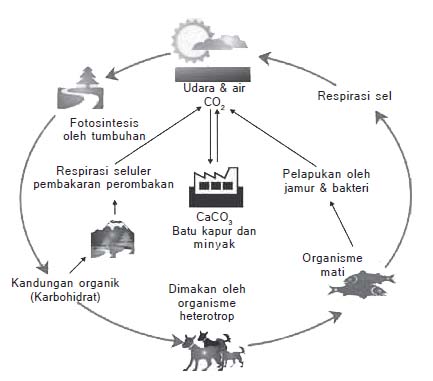 Karbondioksida merupakan salah satu gas yang memiliki efek rumah kaca (green house effect) yaitu gas yang menyerap panas yang dilepaskan oleh cahaya matahari. 
Peningkatan kadar karbondioksida berkolerasi secara positif dengan peningkatan suhu bumi, yang dikenal dengan istilah global warming.
Karbondioksida memiliki sifat kelarutan yang tinggi. 
Sebagian kecil karbondioksida yang terdapat di atmosfer larut ke dalam uap air membentuk asam karbonat, yang selanjutnya jatuh sebagai hujan.
Keberadaan karbondioksida di perairan terdapat dalam bentuk gas karbondioksida bebas (CO2), ion bikarbonat (HCO3- ), ion karbonat (CO32-), dan asam karbonat (H2CO3). 
Proporsi keempat bentuk karbon tersebut berkaitan dengan nilai pH.
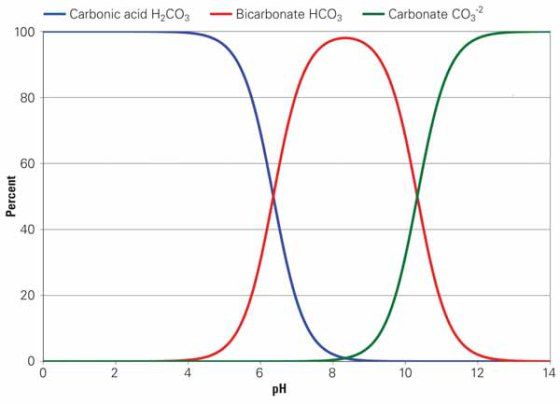 CO2
Perairan tawar alami hampir tidak pernah memiliki pH > 9
Perairan tawar alami yang memiliki pH 7-8 biasanya mengandung ion bikarbonat < 500 mg/L dan hampir tidak pernah kurang dari 25 mg/L.
Alkalinitas
Alkalinitas adalah gambaran kapasitas air untuk menetralkan asam, atau disebut dengan acid-neutralizing capacity (ANC) atau kuantitas aniondi dalam air yang dapat menetralkan kation hidrogen. 
Alkalinitas merupakan kapasitas air untuk menetralkan tambahan asam tanpa menaikkan pH larutan. 
Alkalinitas merupakan buffer terhadap pengaruh pengasaman.
Dalam budidaya perairan, alkalinitas dinyatakan dalam mg/L CaCO3. 
Penyusun utama alkalinitas di perairan adalah anion bikarbonat (HCO3-), karbonat (CO32-), dan hidroksida (OH-). Selain itu ada Borat, silikat, fosfat, sulfida, dan amonia.
Diantara ion-ion tersebut, bikarbonat merupakan yang paling banyak terdapat di perairan alami.
Alkalinitas dihasilkan dari karbondioksida dan air yang melarutkan sedimen batuan karbonat (kapur) menjadi bikarbonat.
Peranan penting alkalinitas dalam kolam antara lain untuk menekan fluktuasi pH pagi dan siang, serta penentu kesuburan alami perairan. 
Kolam dengan alkalinitas tinggi akan mengalami fluktuasi pH harian yang lebih rendah dibandingkan kolam dengan nilai alkalinitas yang rendah.
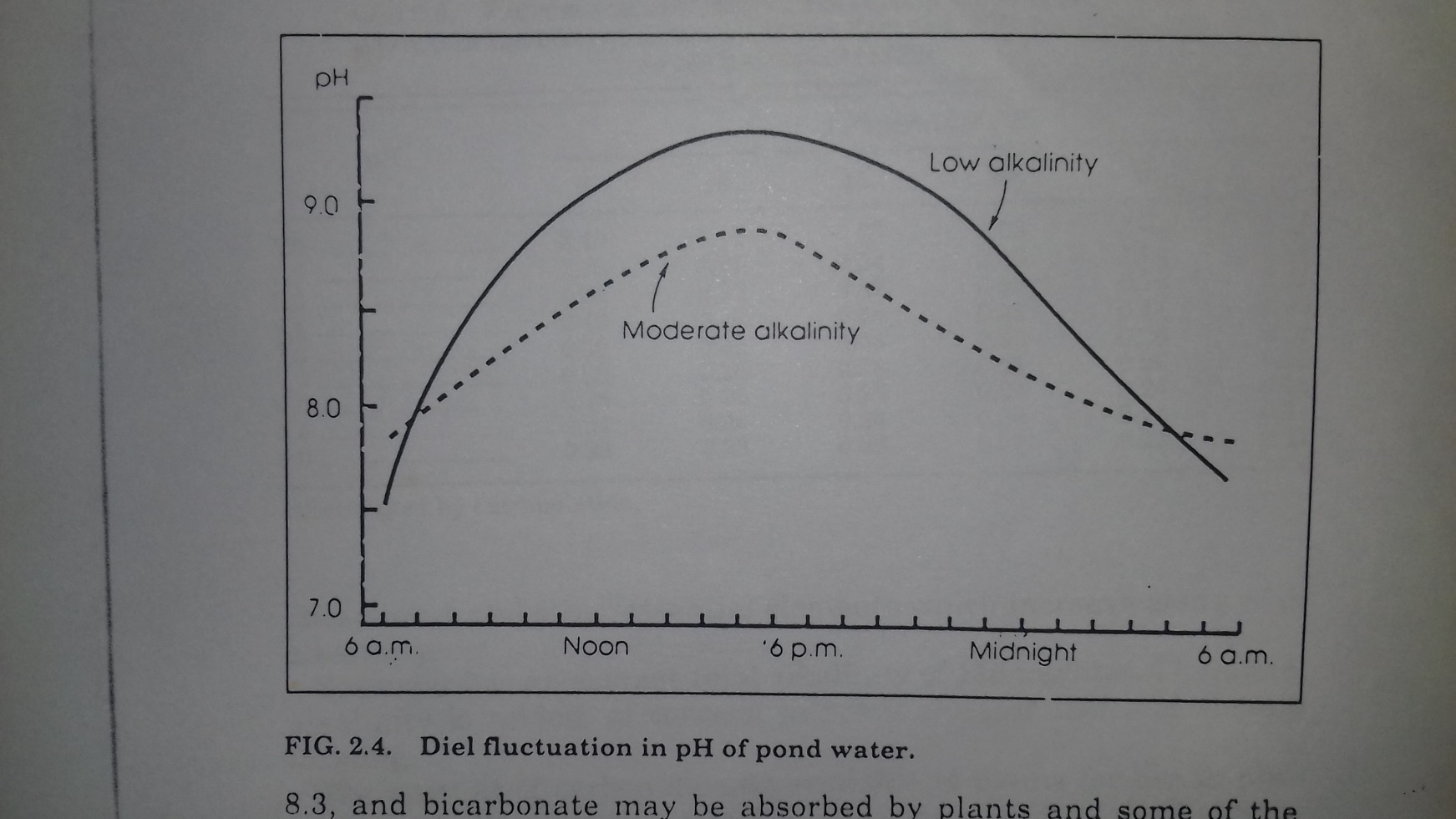 TERIMA KASIH